2016-2017年度
總監公式訪問
新的扶輪年
「扶輪服務人類」
熱烈展開序幕
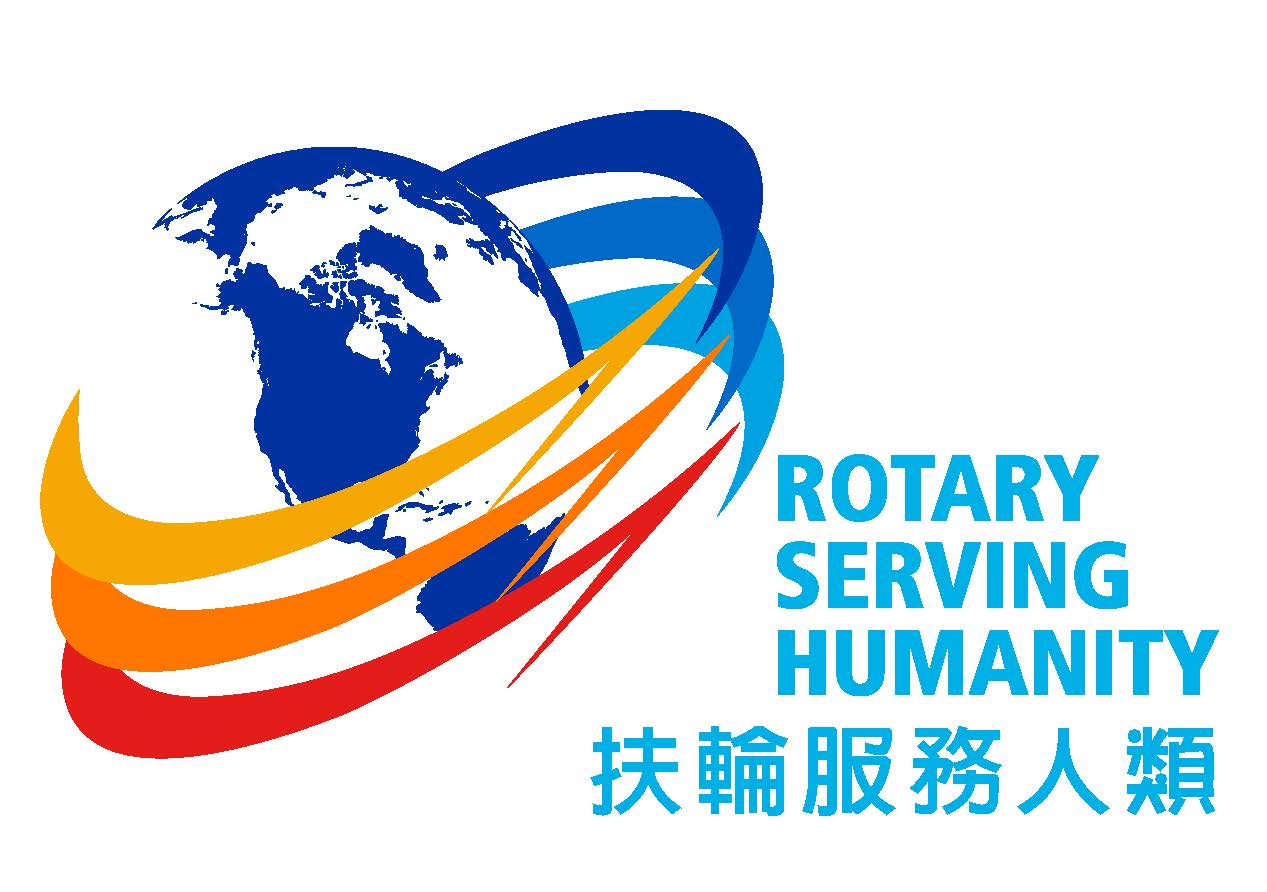 D.G. Concrete
扶輪經歷
1992.03.25入社
2001-2002理事、秘書
2006-2007理事、秘書
2009-2010基隆東南社社長
2010-2011地區國際青少年交換計畫委員會委員
2011-2012地區國際服務委員會委員
2012-2013助理總監
2013-2014地區世界服務委員會委員
2014-2015地區總監提名人
2015-2016地區總監當選人
扶輪基金捐獻
1996-1997保羅哈里斯之友
2012-2013巨額捐獻人
2014-2015巨額捐獻人(第二級)
2014-2015阿奇可蘭夫A.K.S.會員
地區年度目標及工作重點
A. RI年度社長獎
在為獲得社長獎，貴社必須執行兩項務必執行的活動以及其他不同類型的額外活動。大半活動能自動藉由RI數據檔審核。但有部分活動則須由您將資訊輸入Rotary Club Central（扶輪中央系統）。爲了正確掌握扶輪社活動的成果，您可利用整年度
　(2016年7月1日起至2017年6月30日止）進行活動
　(至少設定10個目標)。

在7月與1月按時繳納RI半年會費。
RI年度社長獎
吸引社員與社員參與

基金會捐獻

採用線上工具

人道服務

新世代

公共形象
今年4/15完成之新立法會議決議
1. 社員的基本要求-人品、專業領域良好聲譽、服務社區
2. 例會時間的改變-一個月2次以上的例會
3. 扶青團團員可成為社員。
4. 取消新社友的入社費。
5. 每年將加收4美元的社員會費。(2017年起，每年遞加)
地區年度目標及工作重點
B.社員成長及留住率(一)
(RI計算至6/30)
各社現職社員留住率95％以上。
各社員淨成長率15％以上
  （每社至少10人以 上，挑戰20% ）。
2016-2017年總社員必須成長至6,000人以上。
成立新社、衛星扶輪社、鼓勵寶眷成為正式社員， 
 目標為地區社員人數的60%以上。
社員人數不足25人的扶輪社社數減為零。
各分區助理總監協同該分區扶輪領導人致力輔
  導成立至少一個新扶輪社。
地區年度目標及工作重點
B.社員成長及留住率(二)
增加社員多元性。
增加新世代的扶輪社員　（扶青團團員允許成為扶輪社社員）。
致力吸收國際扶輪、扶輪基金會計劃的前受獎　人、扶青OB團員進入扶輪社。
創辦CP創社社長研習營，輔導創立新社　（與地區社員發展主委規畫獎勵辦法）
地區年度目標及工作重點
C.2016-2017年度服務計畫(一)
鼓勵各社運用年度地區獎助金從事社區服務--
　可結合分區各社共同申請地區獎助金，各分區案件之DDF　金額依各分區之扶輪社數乘上美金1,150元整。
地區獎助金（District Grant） 請助理總監協同該分區各社社長當選人、社區服務計劃委員會等相關社員做詳細規劃後提出申請，也請各案件需配合DDF款之1.5倍相對捐款， 共同支持申請之服務計畫。
地區年度目標及工作重點
C.2016-2017年度服務計畫(二)
國際扶輪的全球獎助金(Global Grant)需事先詳細規劃：
留意各項服務計劃必須符合國際扶輪指定之六大焦點領域工作範圍
由國內、外配合社的現金或指定基金捐獻（請先行尋找國外配合款項)
由社或分區發起之計劃案件如需要地區之DDF支持，需先經由地區獎助金小組委員會審查通過，則可贊助DDF每案件美金8,000，預定支持10個案件。
請留意：地區明年度DDF的配合款有額度有限，用罄即不再接受申請，請務必提早提出申請，以免向隅。
地區年度目標及工作重點
C.2016-2017年度服務計畫(三)
世界社區服務計劃與VTT計畫結合申請全球獎助   
  金：世界社區服務(WCS)&職業訓練對(VTT)報告

計畫名稱：弱勢貧窮水上人家遷移新建房屋捐贈、　　　　　圖書館更新及醫療服務
合作地區：D3830(菲律賓馬尼拉地區)
實施方式：申請全球獎助金與地區捐贈
時       間：2016年11月16~20日
地區年度目標及工作重點
C.2016-2017年度服務計畫(四)
扶輪青少年領袖獎（RYLA）：2016年8月19-21於　台北海洋技術學院舉辦全地區扶輪青少年領袖獎活動。　每一扶輪社請推薦二位青少年參加。
RYE：交換學生計畫。
扶輪友誼交換計劃（RFE）：擬規劃三至五團。
地區年度目標及工作重點
C.2016-2017年度服務計畫(五)
青少年服務：規劃於2016年11月26日( 星期六 )假
  宜蘭舉辦新世代扶輪日-地區成年禮。
鼓勵與韓國締結姊妹社。
    (韓國3750地區為我們姊妹地區)
地區年度目標及工作重點
C.2016-2017年度服務計畫(六)
各分區例行或有創意的中、大型活動由各分區自行籌辦，
  地區全力支持輔導。
舉辦單車環島之旅、鼓勵捐獻根除小兒麻痺基金、發揚扶輪公共形象
計畫在地區舉辦偏鄉教育。
舉辦「國際扶輪第十一屆扶輪公益新聞金輪獎」
舉辦「肝病防治教育訓練活動」(民眾肝病免費篩檢暨追蹤)
地區年度目標及工作重點
D.扶輪基金捐獻計畫(一)
年度計劃基金參與率100％。預計年度捐獻目標達成150萬美元以上捐獻。因應扶輪基金百周年活動計劃，希望超越以往紀錄百分之五以上。
地區年度目標及工作重點
D.扶輪基金捐獻計畫(一)
年度計劃基金(AF)捐獻總目標為95萬美元或以上。扶輪社的 
  年度基金捐獻平均每人達到美金200元以上，及保羅哈里斯捐 
  獻年度計劃基金達15％的社員人數以上，請全力支持此捐獻
  目標。
愛心是無國界之分，由小愛延伸到全球需要關照的社區人群
總監夫人鼓勵社友夫人及寶眷也能加入成為保羅哈里斯的成員之一，只要夫人指定捐贈保羅哈里斯基金1,000美元，總監夫人即贈送一串天然珍珠以資獎勵。
地區年度目標及工作重點
D.扶輪基金捐獻計畫(二)
根除小兒痲痺基金捐獻：為達成國際扶輪根除小兒痲痺目標，並配合End Polio Cycling Tour ，每一扶輪社至少捐獻根除小兒麻痺基金2,650美元以上。

 國際扶輪基金會永久基金捐獻：鼓勵每社捐獻國際 
   扶輪基金會之永久基金1000美元，充裕基金會的規
   模。
地區年度目標及工作重點
D.扶輪基金捐獻計畫(三)
鼓勵各社指定Gary C.K. Huang之冠名基金以贊助和平獎學金。
巨額捐獻：鼓勵社員一次性或累積捐獻達美金壹萬
  元，成為榮耀的巨額捐獻者每分區目標6位以上。此
  項基金達巨額捐獻者，地區給予獎勵。(獎座乙座)
指定用途捐獻：衡量地區全球獎助金之申請，或特
  殊服務性質需求，助理總監協調該分區各社社員適
  度捐獻於指定用途。
地區年度目標及工作重點
E.中華扶輪教育基金
地區全年度捐獻：鼓勵社員每人平均捐獻達新台
  幣2,000元整以上。
提供碩士班學生及博士班學生各12名。
鼓勵冠名獎學金12名。
參與中華扶輪基金捐獻社達全地區社數百分之95%。
推廣百萬中華扶輪基金榮譽董事。
地區年度目標及工作重點
F.國際會議
地帶研習會：2016年12月2日~4日						 於泰國曼谷舉行。
國際年會：2017年6月10日~6月14日
　　　　　　於美國亞特蘭大舉行。
(正值國際扶輪基金100年紀念，請踴躍報名)
扶 輪 知 識
鼓勵各分區舉辦新社友扶輪知識研習會
鼓勵社友閱讀每月出刊之總監月報
國際扶輪要求每位社友至少訂閱一份扶輪
  雜誌，請全體社友100％訂閱扶輪月刊。
每周社刊一則扶輪知識訊息。
鼓勵社友參與扶輪領導學院學程。
資      訊
提高Email之使用率。
提高各社網站之架設。
訂閱RI各項電子訊息。
加強地區網站之服務。
R.C.C.網路登錄。
總  監  月  報
每月出刊一次。
各社請於每月10日提供上個月之出席報告給總監辦
  事處。
各社請於新社友宣誓後三天內將新社友及介紹人資料
  提供給總監辦事處。
各社請儘早提供各項扶輪活動、服務計劃之執行資料
　給總監辦事處，以利次月即能刊登於總監月報。
每分區各一欄發表分區事項。地區副秘書為當然編輯
  委員。
公  共  形  象
宣導扶輪理念：鼓勵各社、各分區配合
  社會服務與聯誼活動並結合地方政府舉
  辦扶輪日或扶輪週。

公共形象物品請採用RI新公告識別標
  章，統一RI識別以加強大眾對國際扶輪
  印象。
地  區  年  會
日期：2017年4月15日~4月16日
地點：新莊頤品大飯店
年度特色：扶輪服務成果發表促進彼此友
            誼、交換服務經驗、表彰傑
            出事蹟。
地 區 常 態 性 活 動
扶青團、扶少團：擬推動活動觀摩學習，活化新世代組織。
「扶輪領導學院」推廣。
扶輪創社社長CP研習會，各分區指派2名以上。
全國領導學院年度大會。
社區服務團：宣導社區服務團與強化團務工作。
支持2021 RI在台灣舉辦國際年會推動計畫。
寶眷聯誼活動：2016年12月8日在台北喜來登飯店舉行
助理總監、地區副祕書、
社長責任(一)
協調策劃地區大型活動。
協助規劃全球獎助金申請。
協助達成分區2016-2017工作目標
  (社員成長、基金捐獻) 。
助理總監、地區副祕書、
社長責任(二)
掌握分區扶輪社年度各社社員人數、基金捐獻、地區分攤款繳交情形。
在Rotary Club Central (R.C.C.) 
　扶輪中央系統訂定目標。
帶領分區相關社友參與各項訓練研習會、
　地區年會、RI年會。
派員參加地區CP研習營。
A.K.S.會員受獎
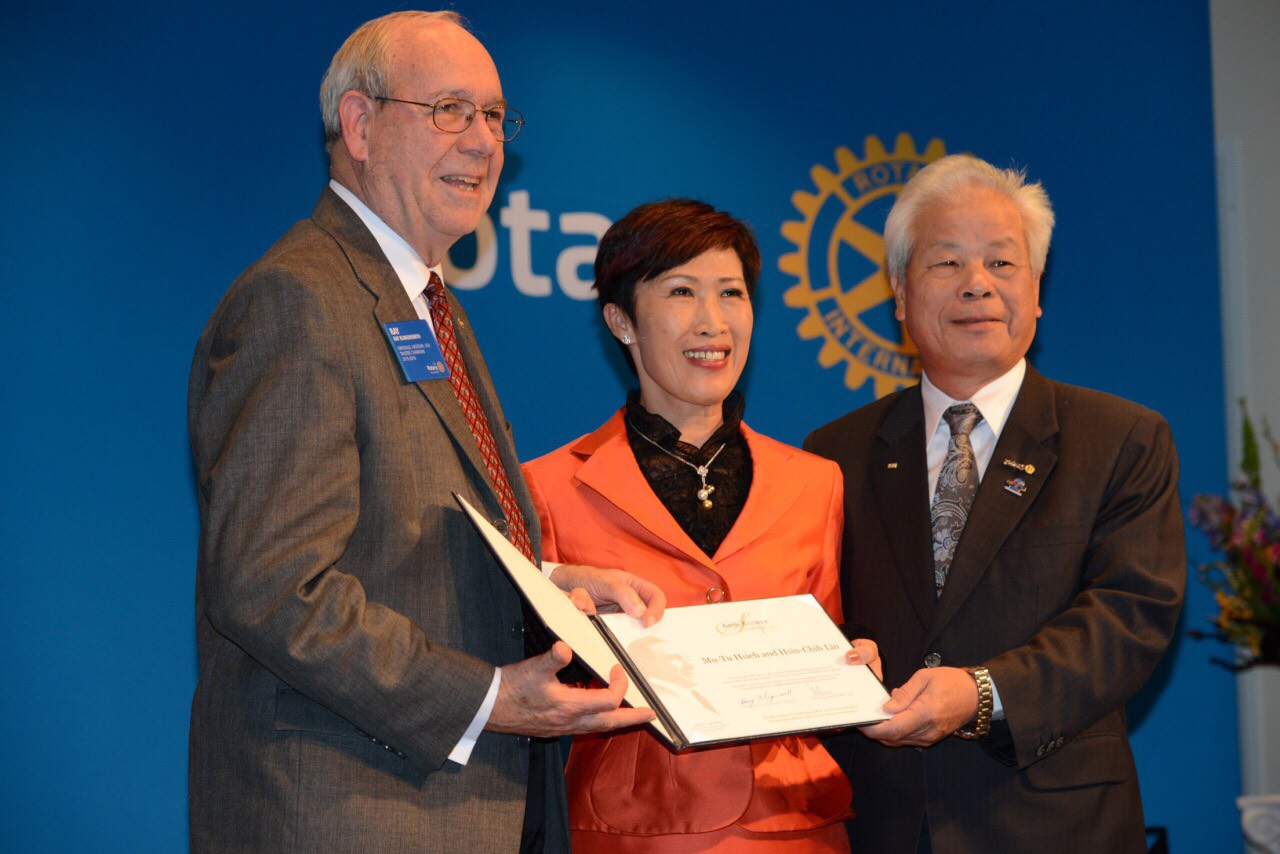 A.K.S.永久紀念
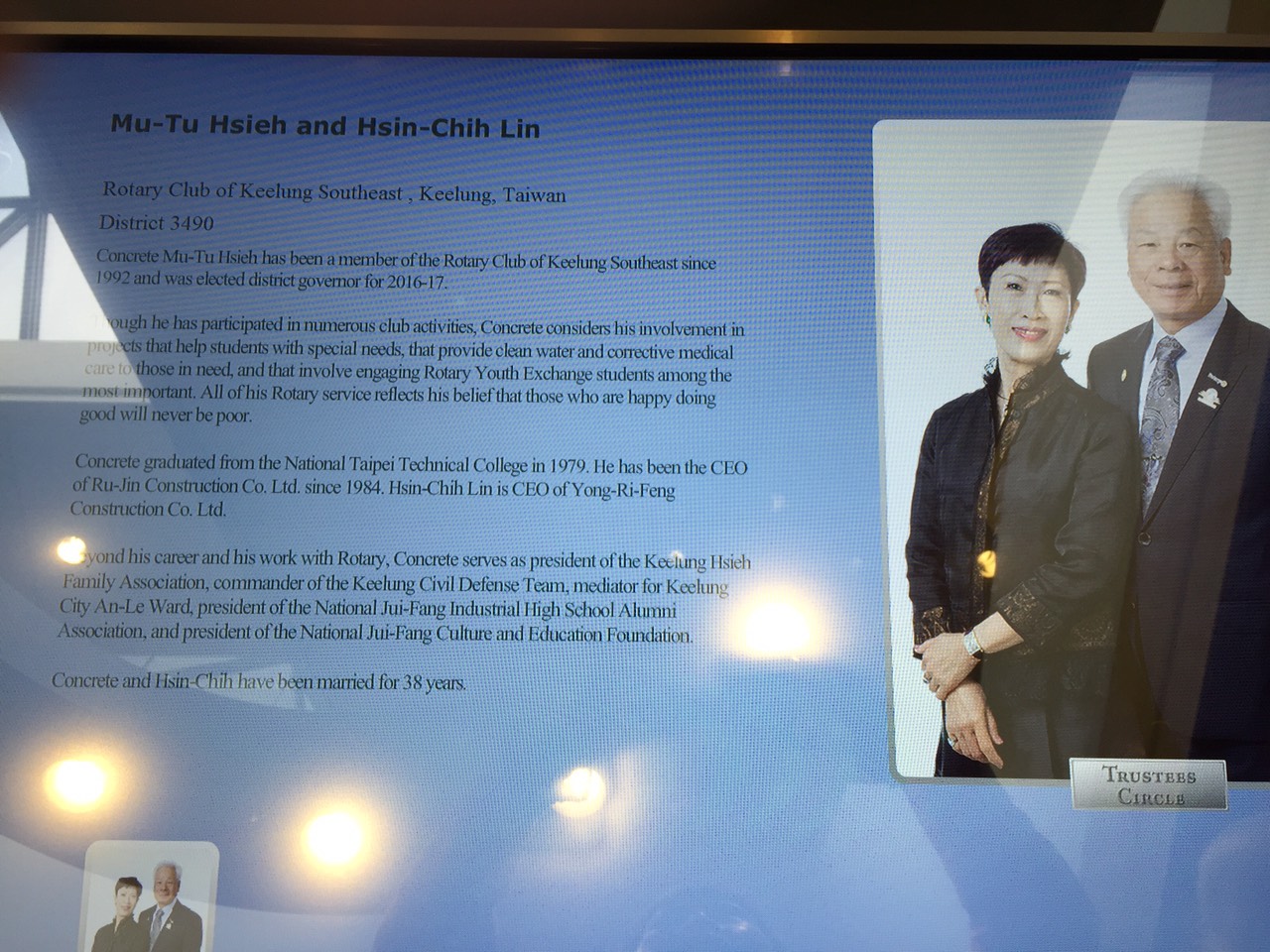 美國聖地牙哥I.A.講習會與R.I.P.E.合影
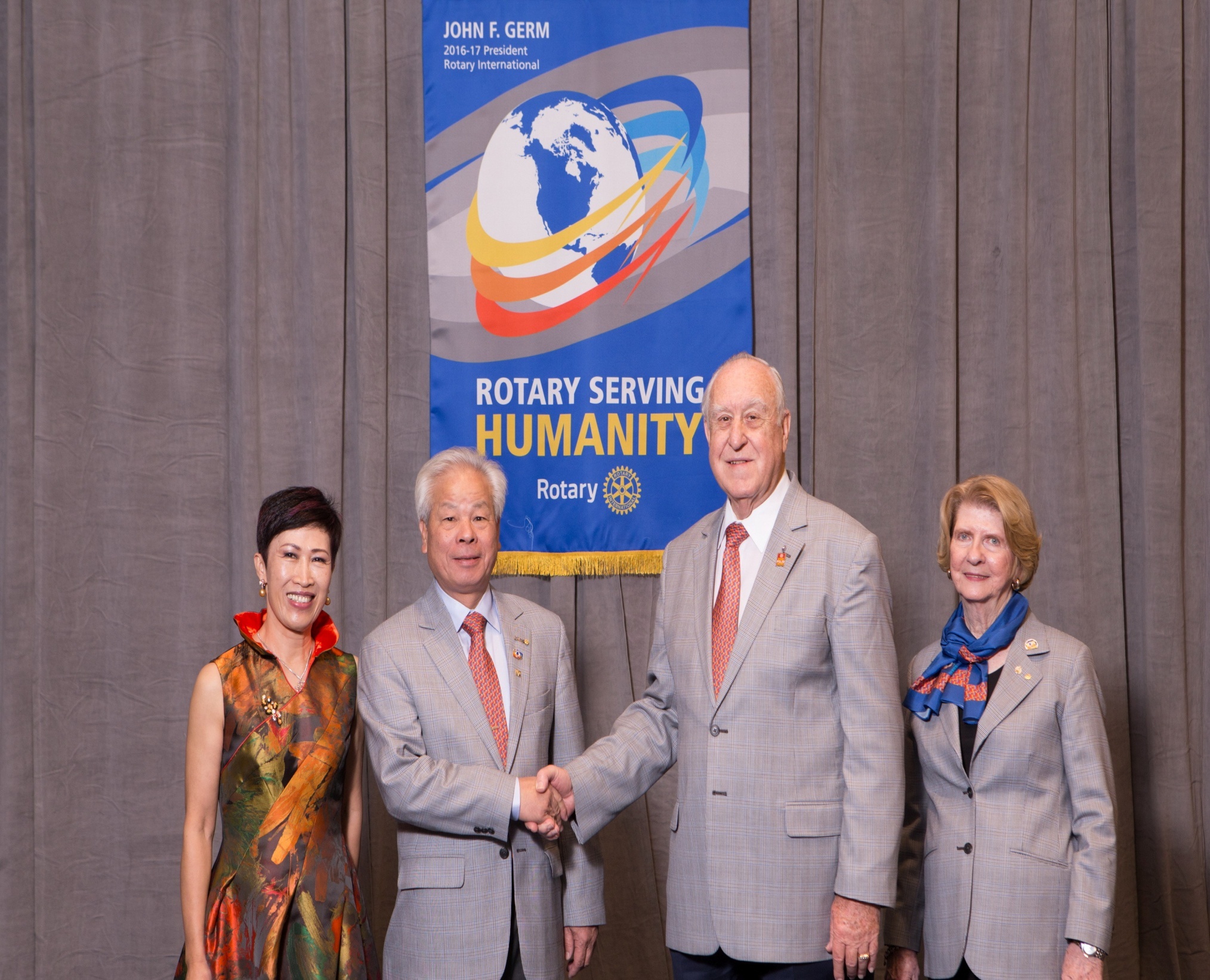 國 際 之 夜
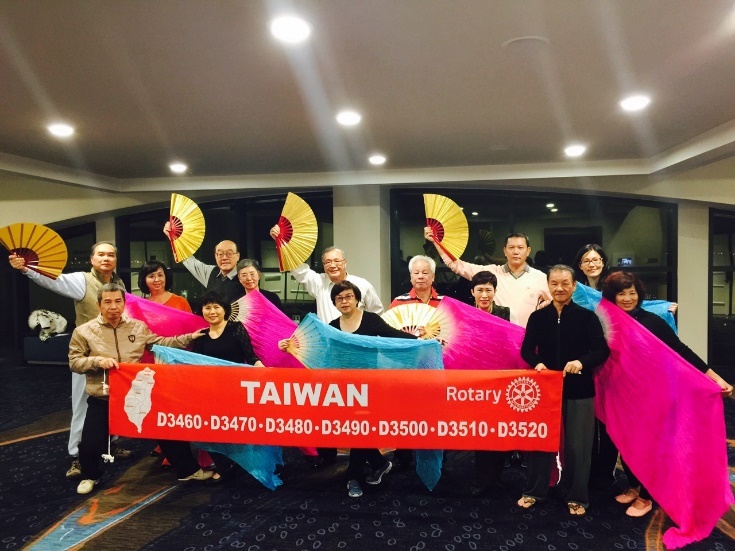 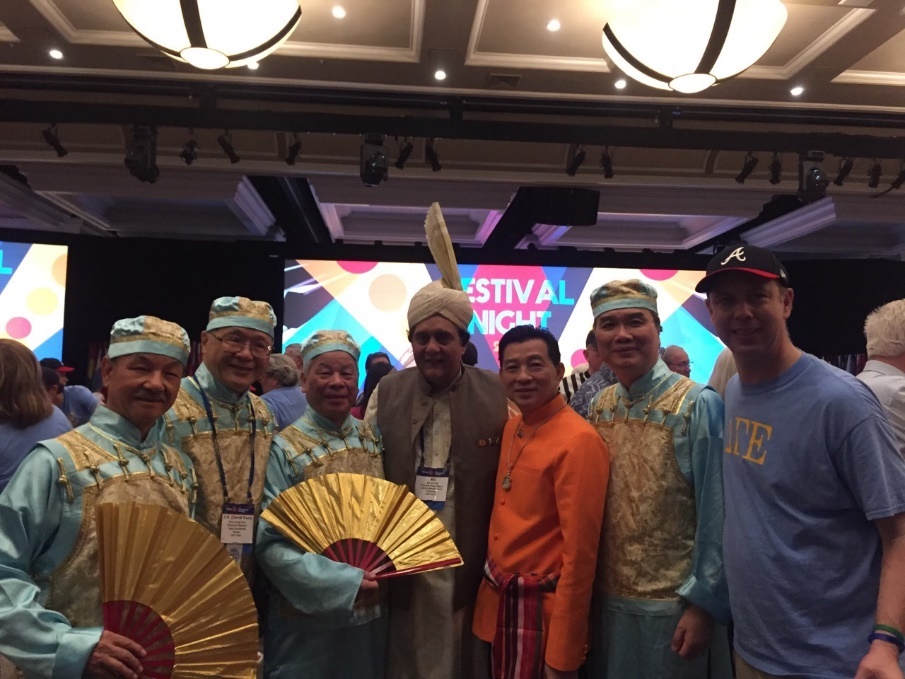 文 化 交 流
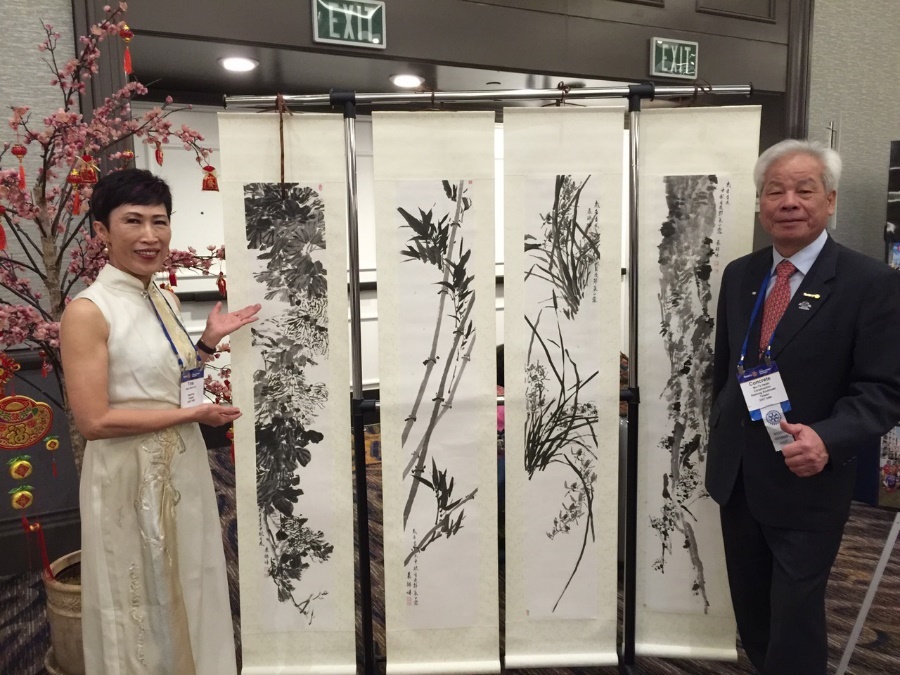 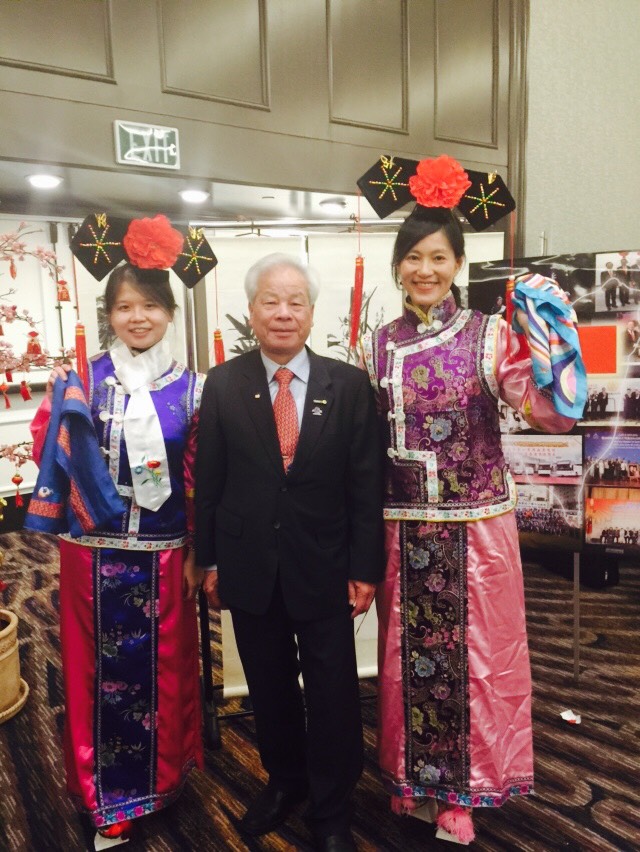 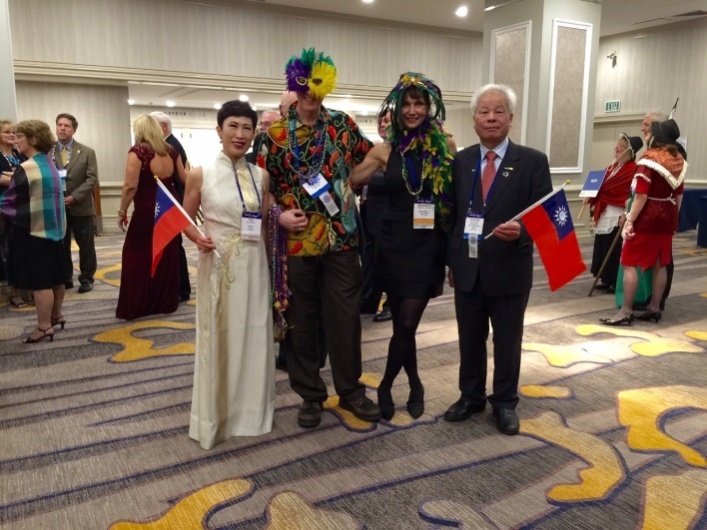 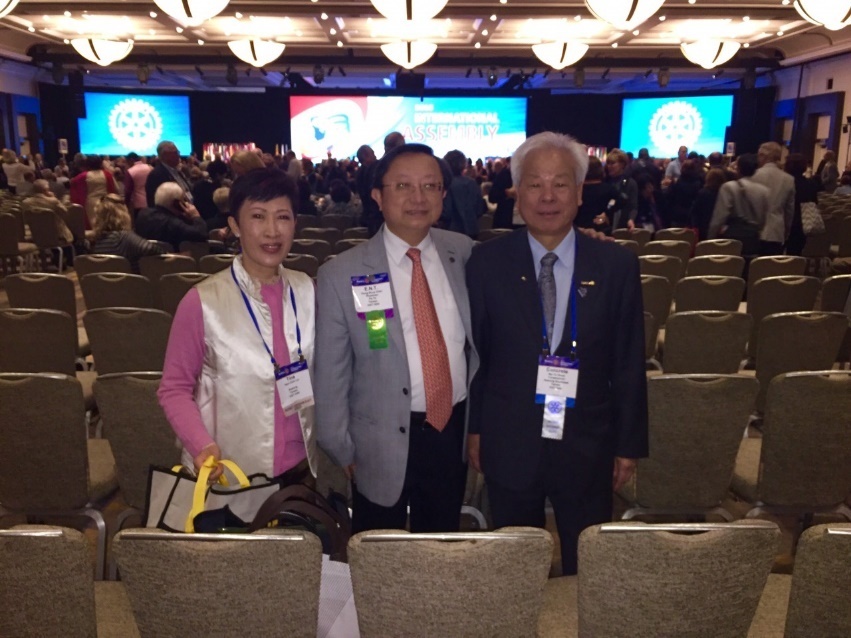 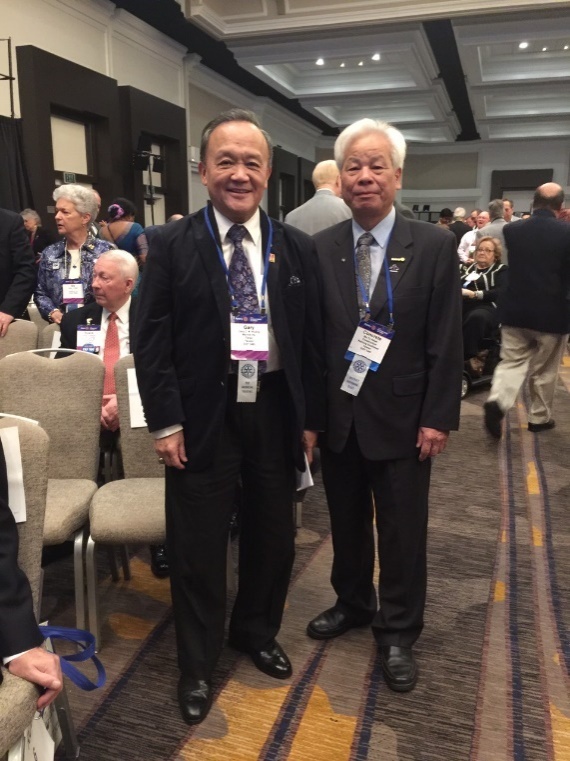 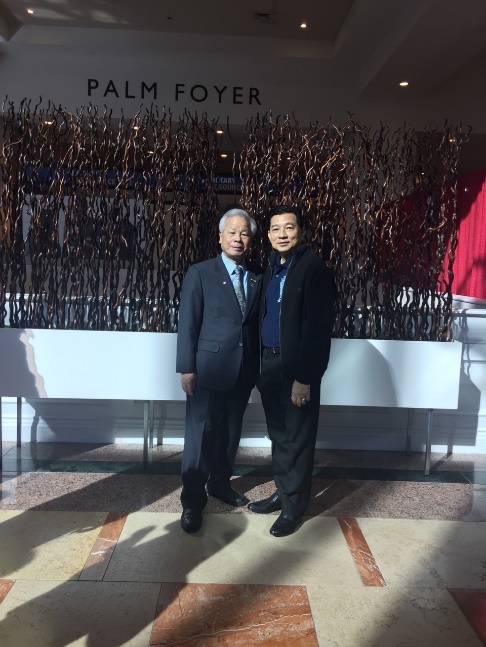 教 育 訓 練
把握機會
再接再勵
勇往邁進
敬 請 支 持
與 指 導